Шлях до розвитку й урешті-решт, до щастя людини лежить через її працю
Сила тертя
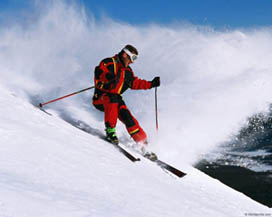 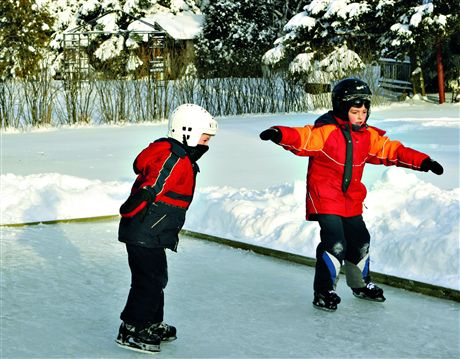 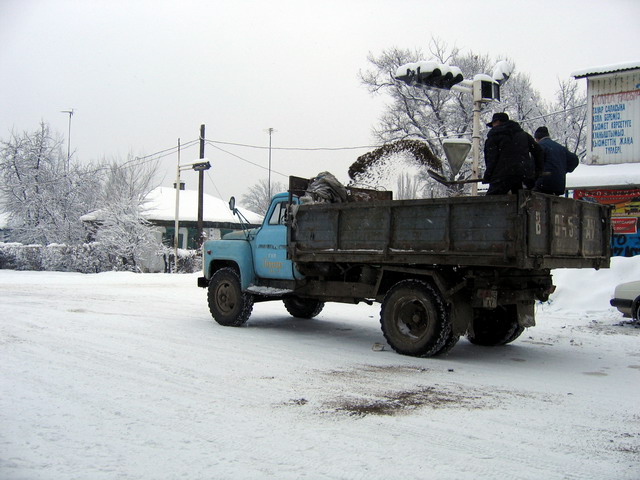 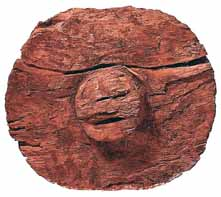 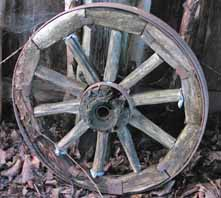 Два найголовніших винаходи — колесо й добування вогню — пов’язані саме із прагненням зменшити й збільшити ефекти тертя.
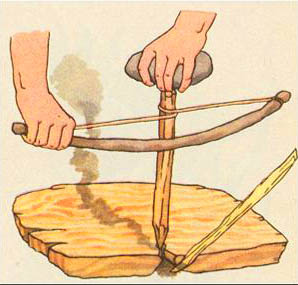 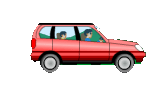 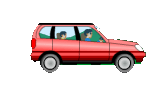 Fтяги
Fтер
Fтер
Сила тертя прикладена вздовж поверхні, якою тіло стикається з іншим тілом.
Завжди  спрямована проти напрямку руху тіла, до якого вона прикладена
Причини виникнення сили тертя
Наявність нерівностей на поверхні тіл, які стикаються

Якщо обидві поверхні ретельно відшліфовані, при зіткненні поверхонь виникають сили міжмолекулярного притягання.
Види сил тертя
спокою
ковзання
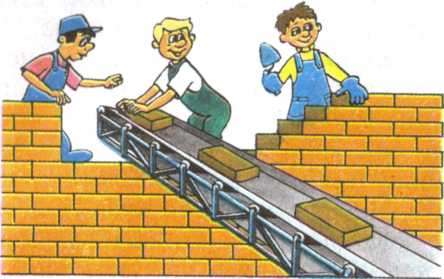 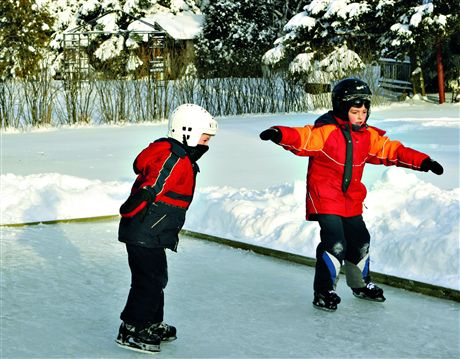 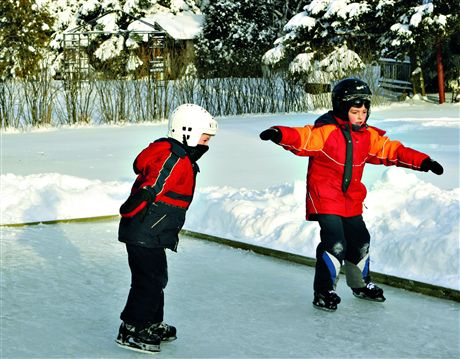 кочення
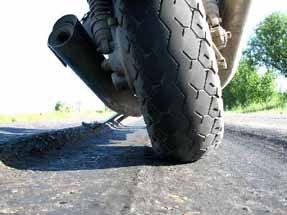 Знайомимось  із силою    тертя    спокою
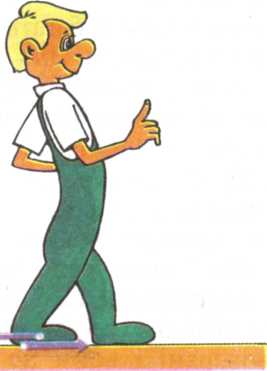 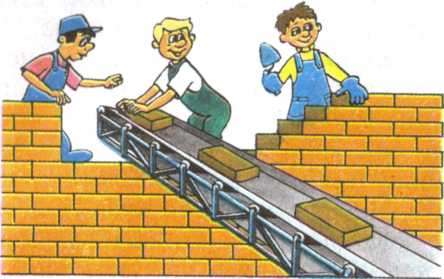 Залежність сили тертя
Залежить від роду  тертьових поверхонь
Залежить від навантаження
Не залежить від площі дотичних поверхонь
Сила тертя визначається за формулою:
Fтер = μN
Якщо поверхня горизонтальна, то сила тиску на неї дорівнює вазі тіла:
 
N = Р = mg    Fтер. = μmg
μ – коефіцієнт тертя ковзання
Коефіцієнт пропорційності μ називається коефіцієнтом тертя ковзання.
 Він визначається матеріалом дотичних поверхонь та якістю їх обробки.
Коефіцієнт тертя визначається експериментально.
За однакових умов сила тертя ковзання завжди більша за силу тертя кочення
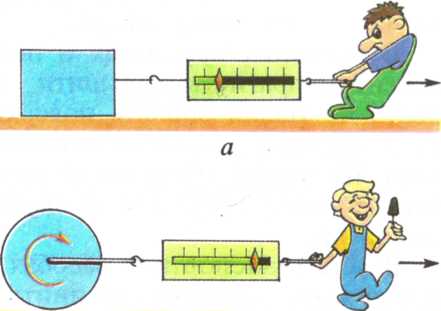 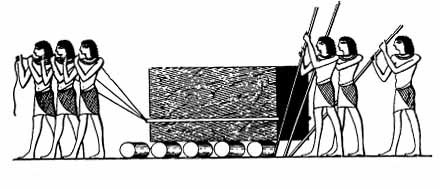 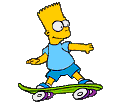 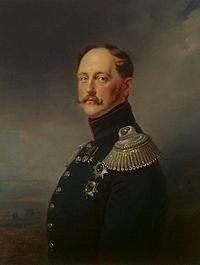 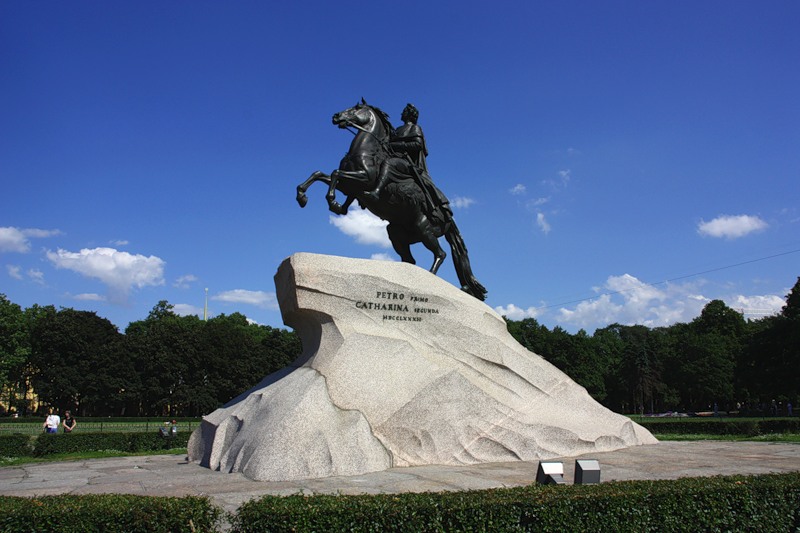 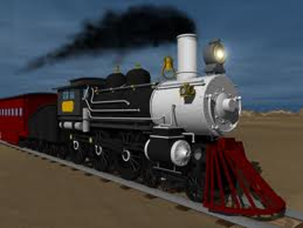 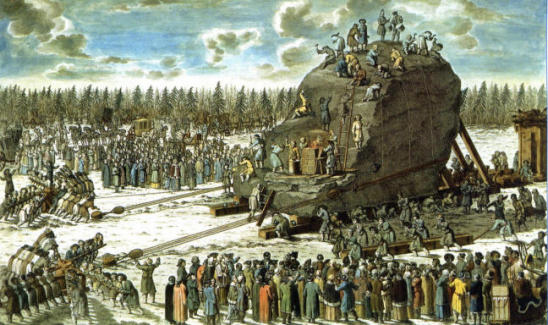 Способи збільшення сили тертя
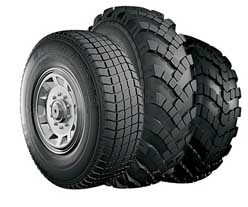 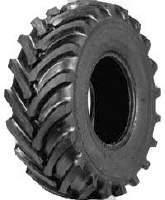 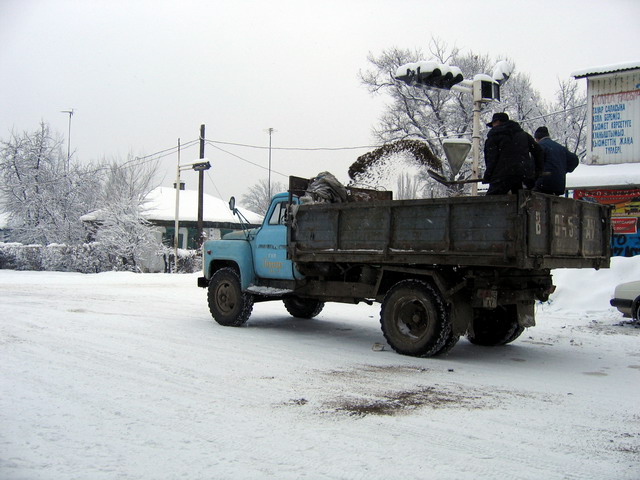 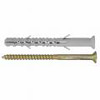 Способи зменшення сили тертя
Тертьові поверхні розділяють рідиною, мастилом
Заміна тертя ковзання на силу тертя кочення
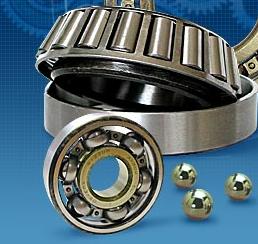 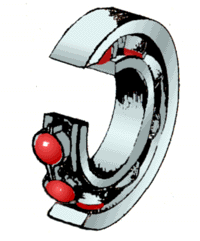 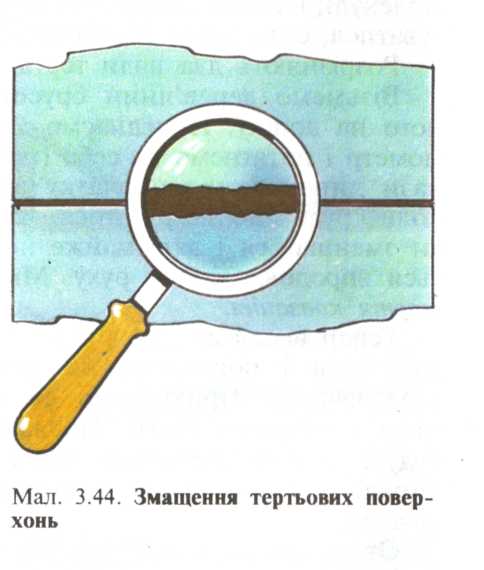 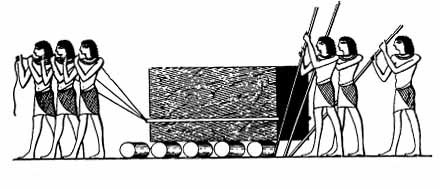 Підбір матеріалів з низьким коефіцієнтом тертя
Чи в Одесі , чи в Полтаві, чи в самій столиці.
  Ходить чумак із мазницею помежи крамниці.
  А в  крамницях тих товару: срібло й злото сяє.
  А чумакові все байдуже,  він дьогтю шукає…
               С.Руданського « Добре торгувалось»
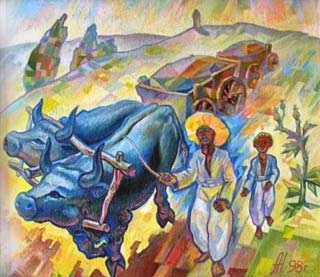 Дьоготь – в'язка бура або чорна рідина; складна суміш органічних речовин.
Прокоментуйте прислів’я та приказки:
Немазаний віз скрипить , а мазаний – сам біжить.
Без мастила нема діла.
 Зникло б у ниток тертя, пропали б одяг і взуття».
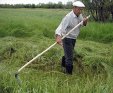 Коси коса, поки роса.
Коса любить брусок і сала кусок.
Плуг від роботи блищить
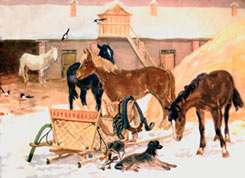 Виписує кренделя, як у гололід теля
Танцює , як цап на льоду. 
Погляньте на оцю біду: танцює , як корова на льоду
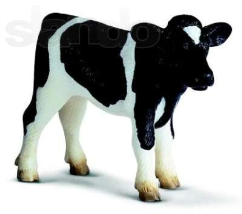 На те й коня кують, щоб не спотикався.
Сила тертя в природі
У багатьох рослин і тварин є різні органи призначені для хапання (вусики  рослин, хобот слона, чіпкі хвости лазячих тварин) . Усі вони мають шорстку поверхню для збільшення тертя
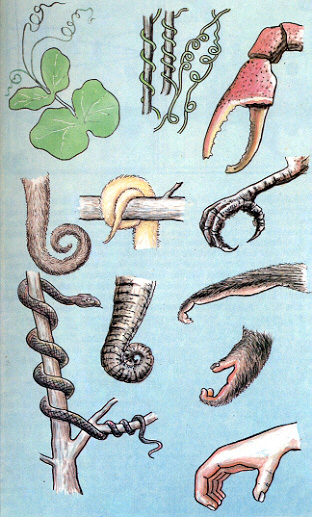 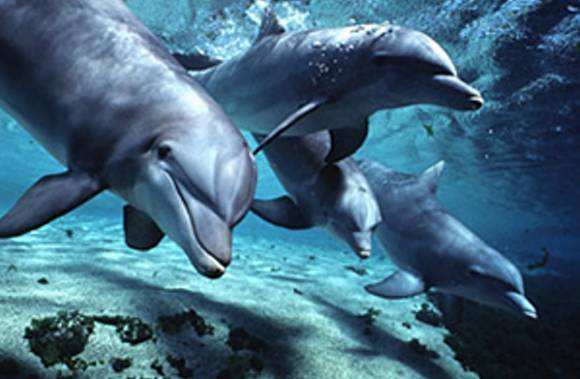 Домашнє завдання
Опрацювати § 10 
Сласти розповідь на тему«Якби зникла сила тертя»